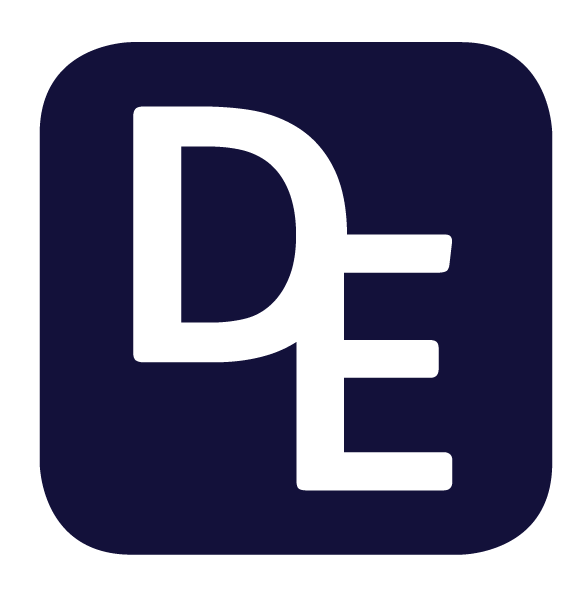 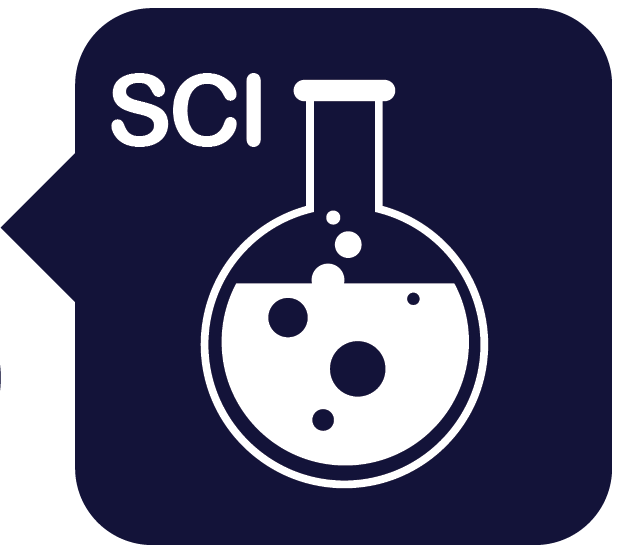 Science Week 2025
KS3 - From Scales to Tails: The Evolution and Adaptation of Reptiles
Session 2
Activity 1: Tick the reptiles.  

 
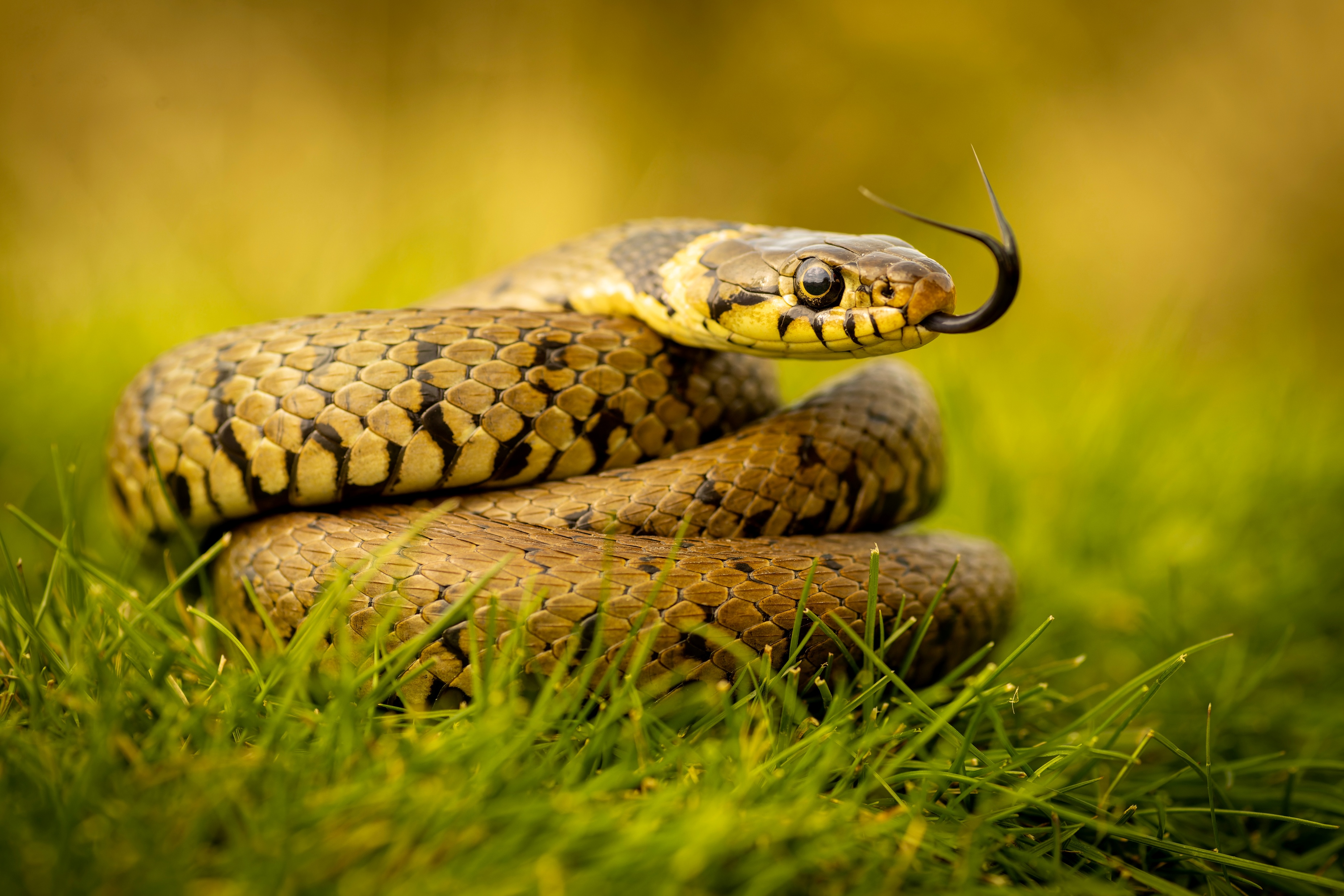 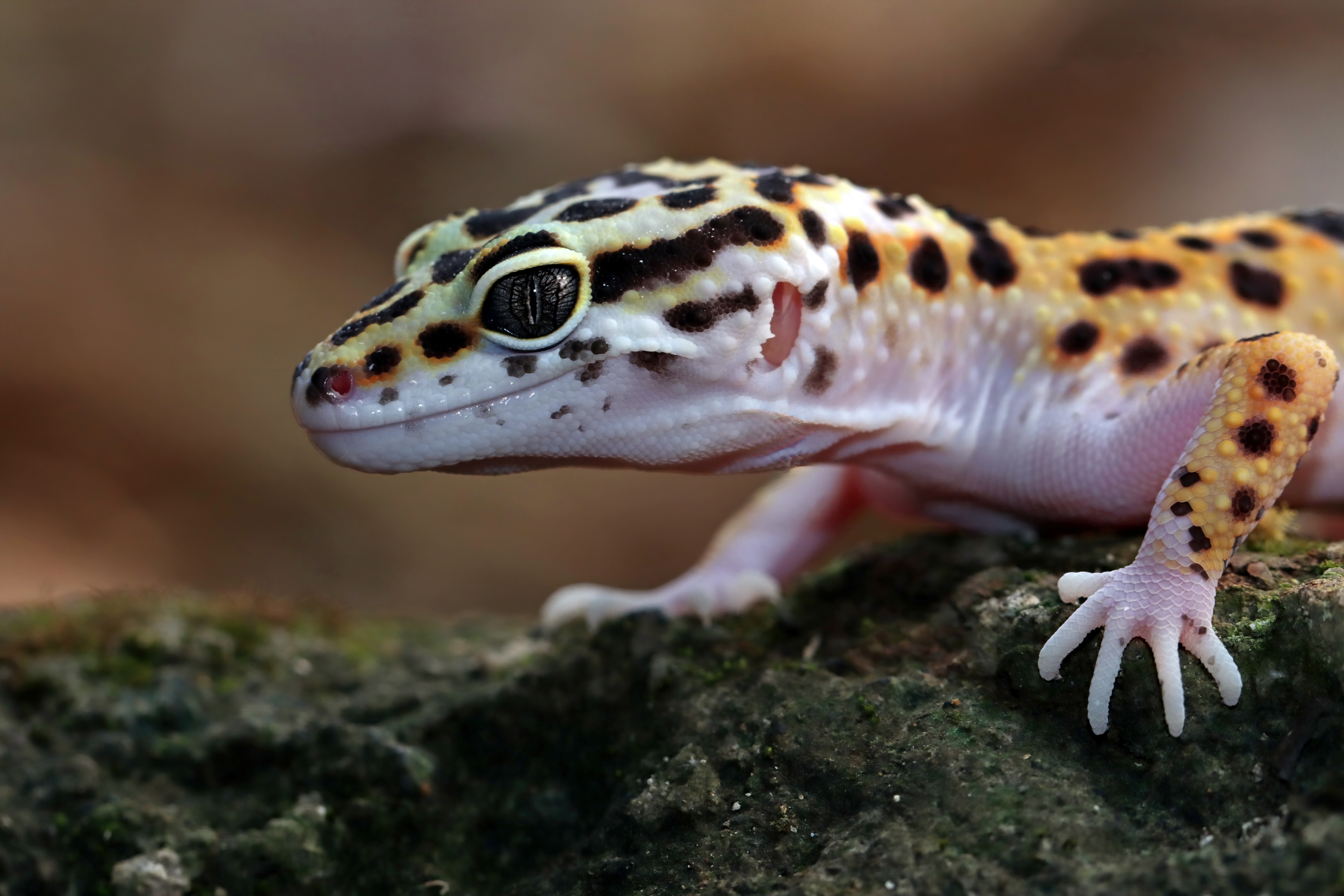 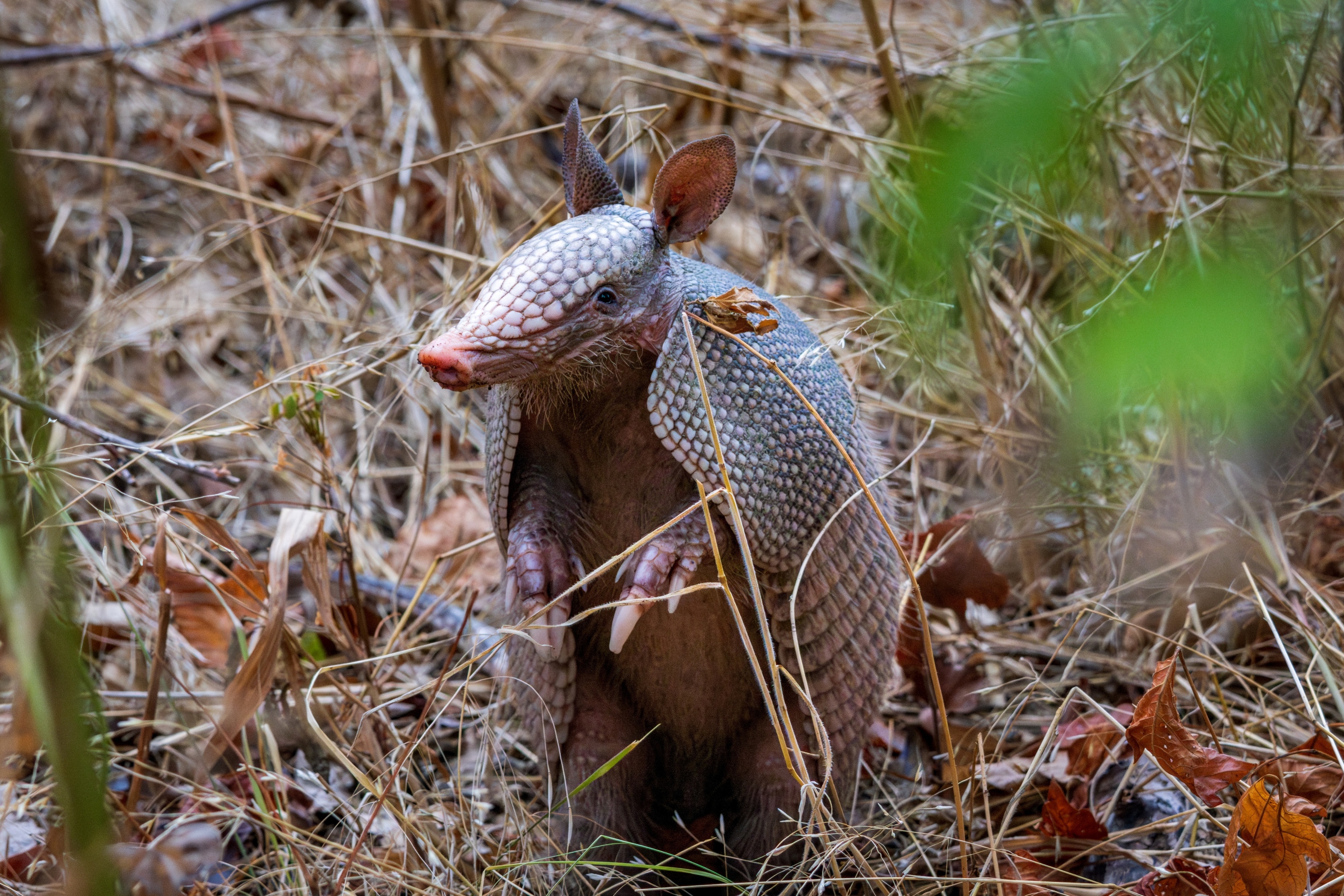 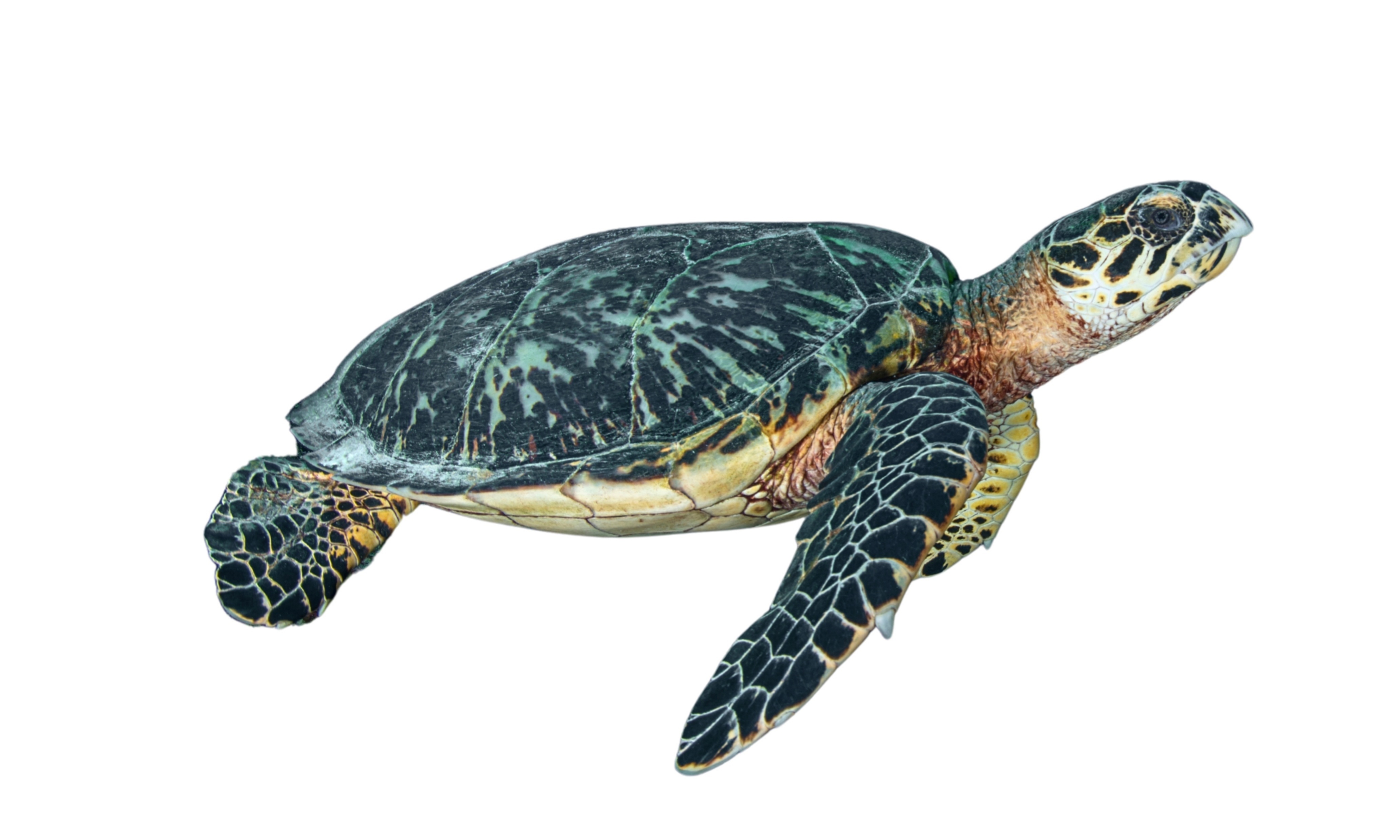 armadillo
snake
gecko
turtle
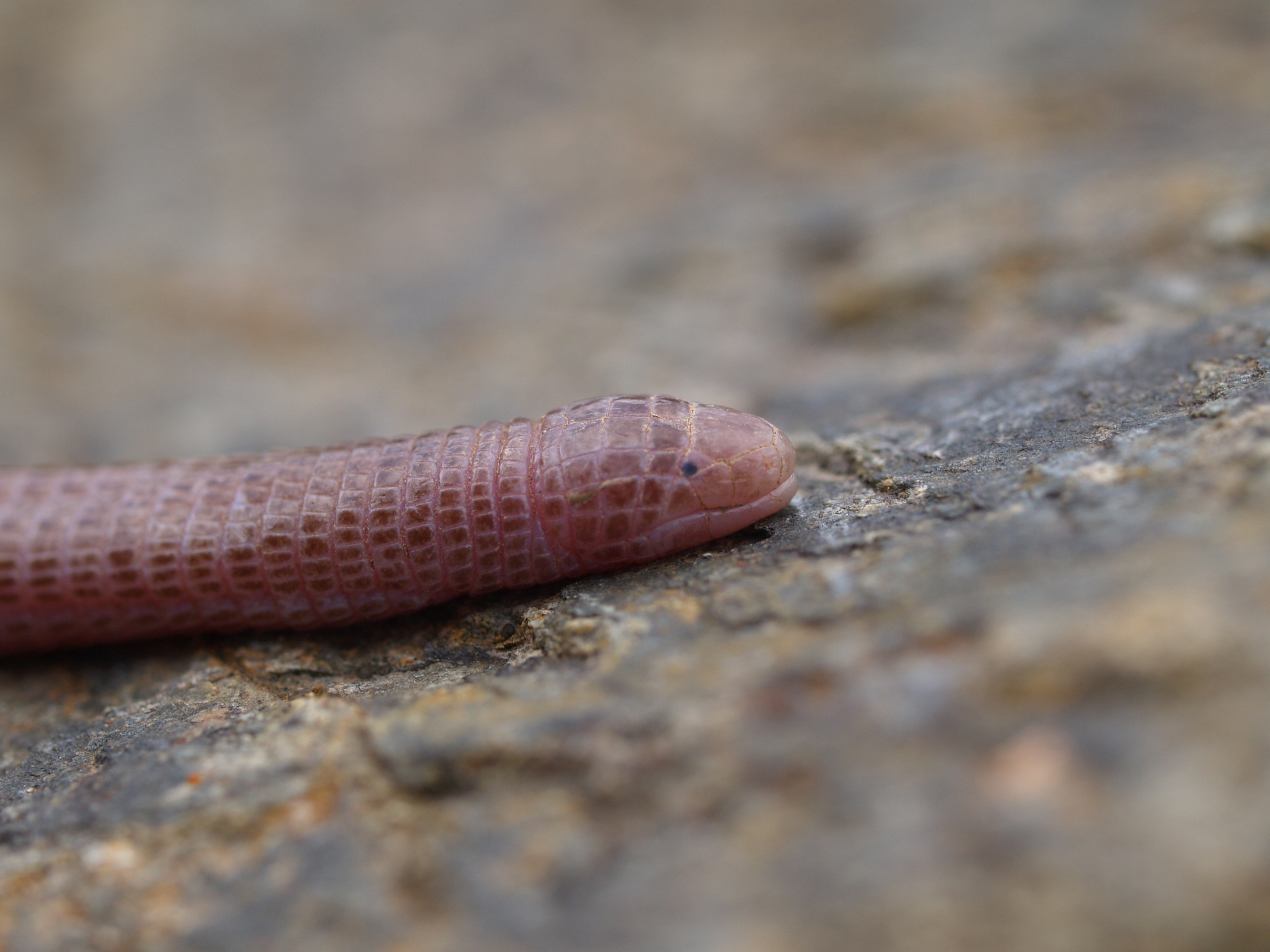 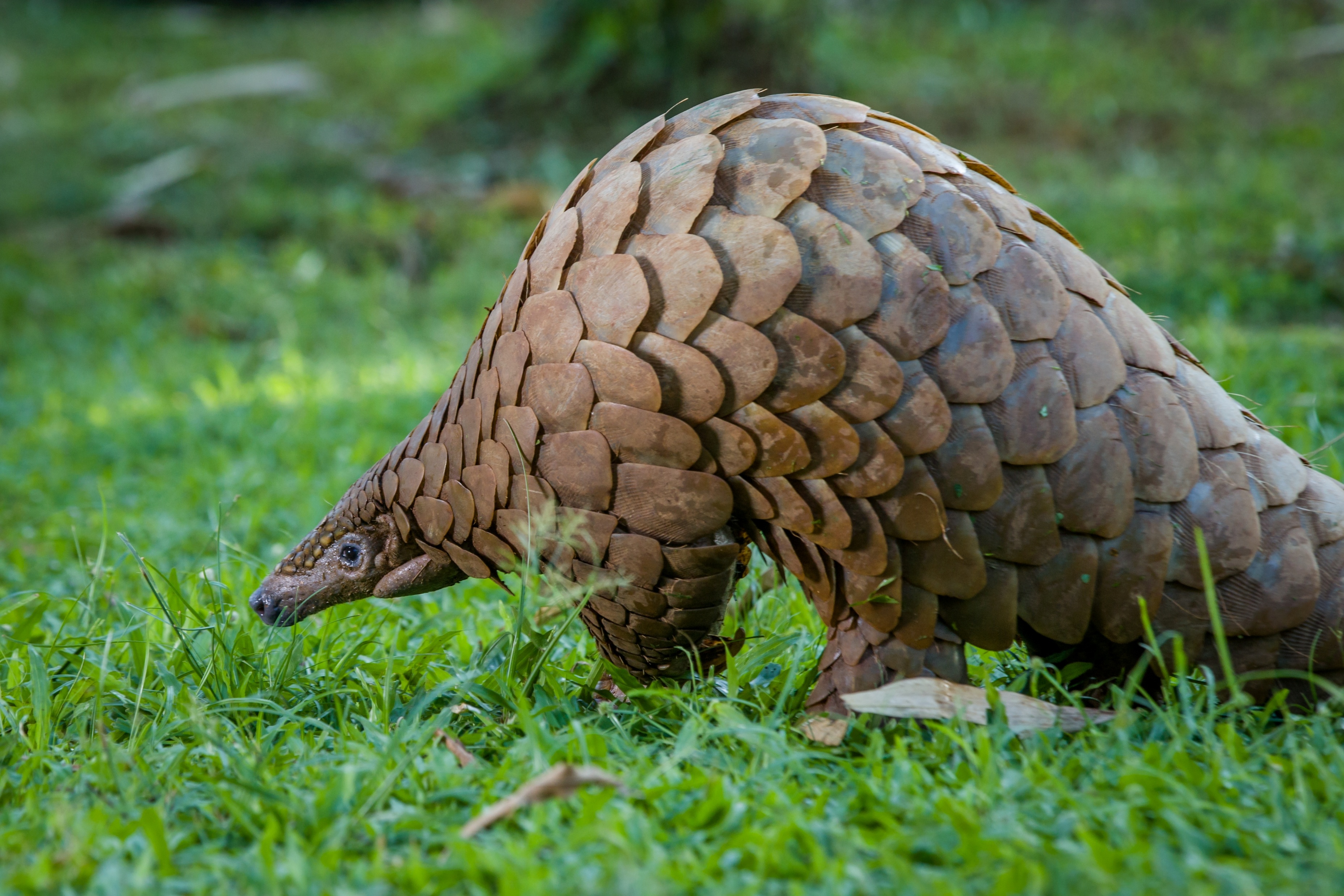 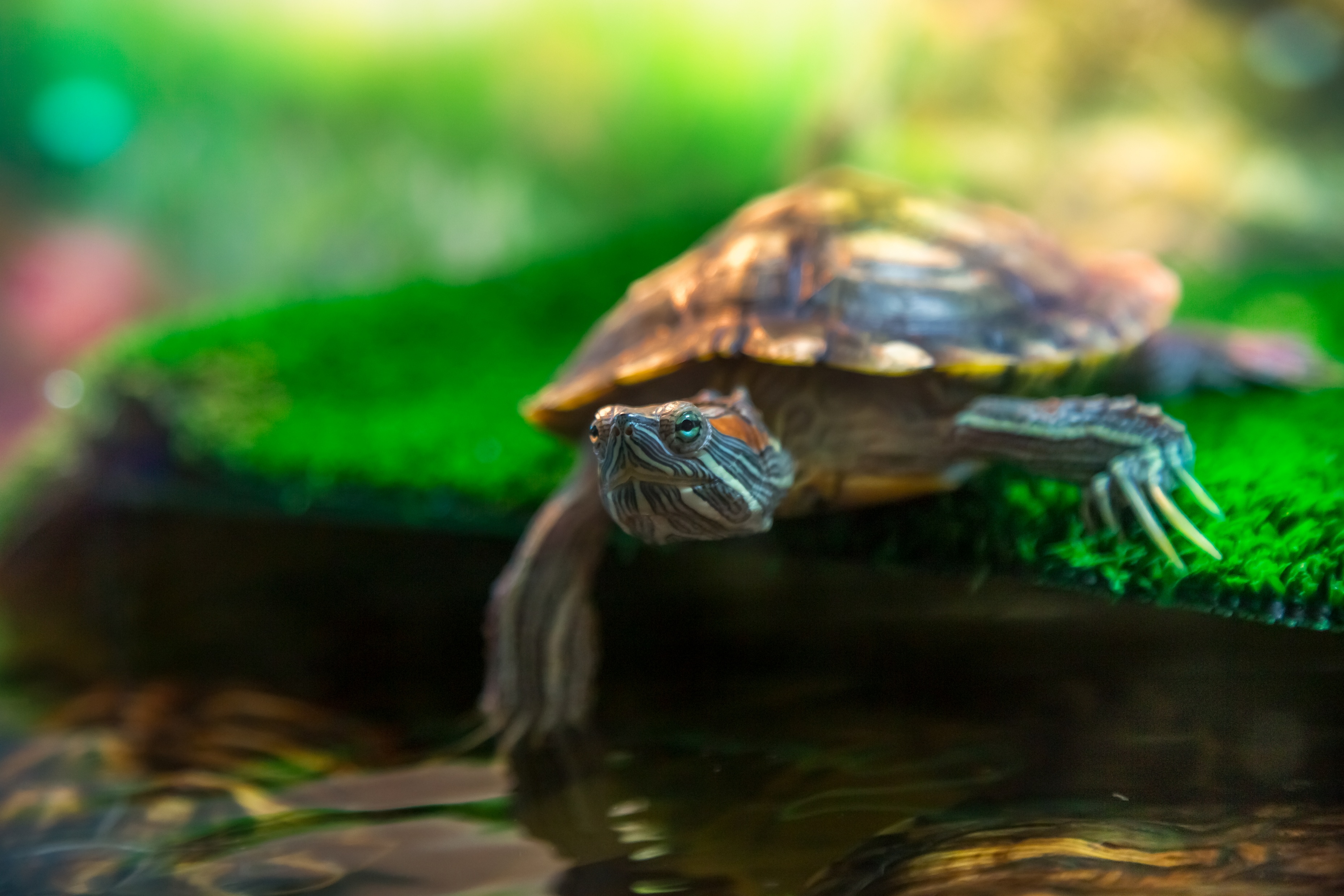 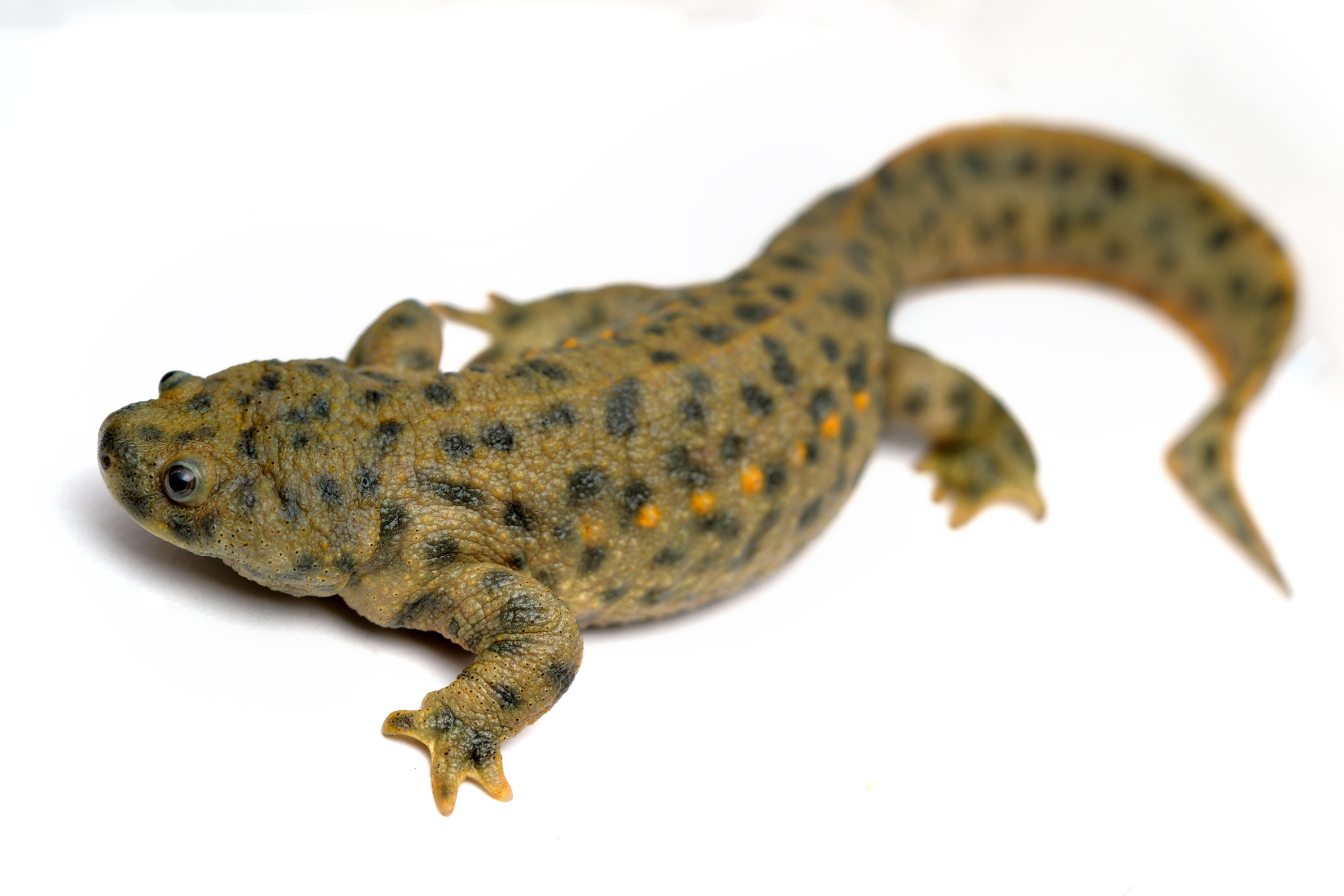 blanus
pangolin
newt
terrapin
Activity 2: Answer the questions below.  

 
1. In activity 1, you ticked the animals that are reptiles. Explain why the other animals aren’t reptiles. What type of animal are they? What are the features of a reptile? __________________________________________________________________________________________________________________________________________________________________________________________________________________________________________________________________________________________________________________________________________________________________________________________________________________________

2. Do all reptiles lay eggs? Why / why not? __________________________________________________________________________________________________________________________________________________________________________________________________________________________________________________________________________________________________________________________________________________________________________________________________________________________
Developing Experts Copyright 2025 All Rights Reserved
1
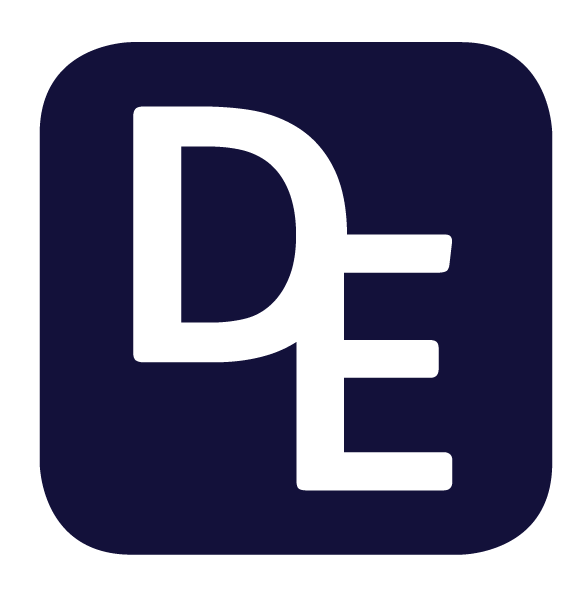 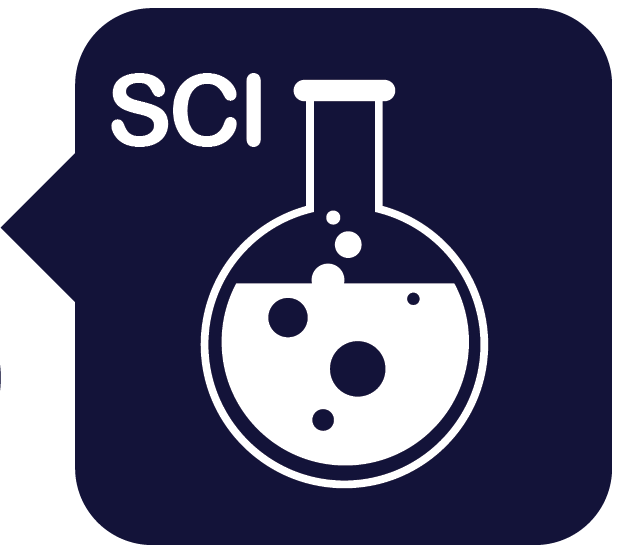 Science Week 2025
KS3 - From Scales to Tails: The Evolution and Adaptation of Reptiles
Session 2
Activity 3: Analyse adaptations. Each of the reptiles below have different adaptations and habitats. Underneath each image, describe the reptile’s habitat and how it has adapted for survival. You could include: their skin / scales; their limbs and movement; their feeding method; their defence mechanisms or how they reproduce.
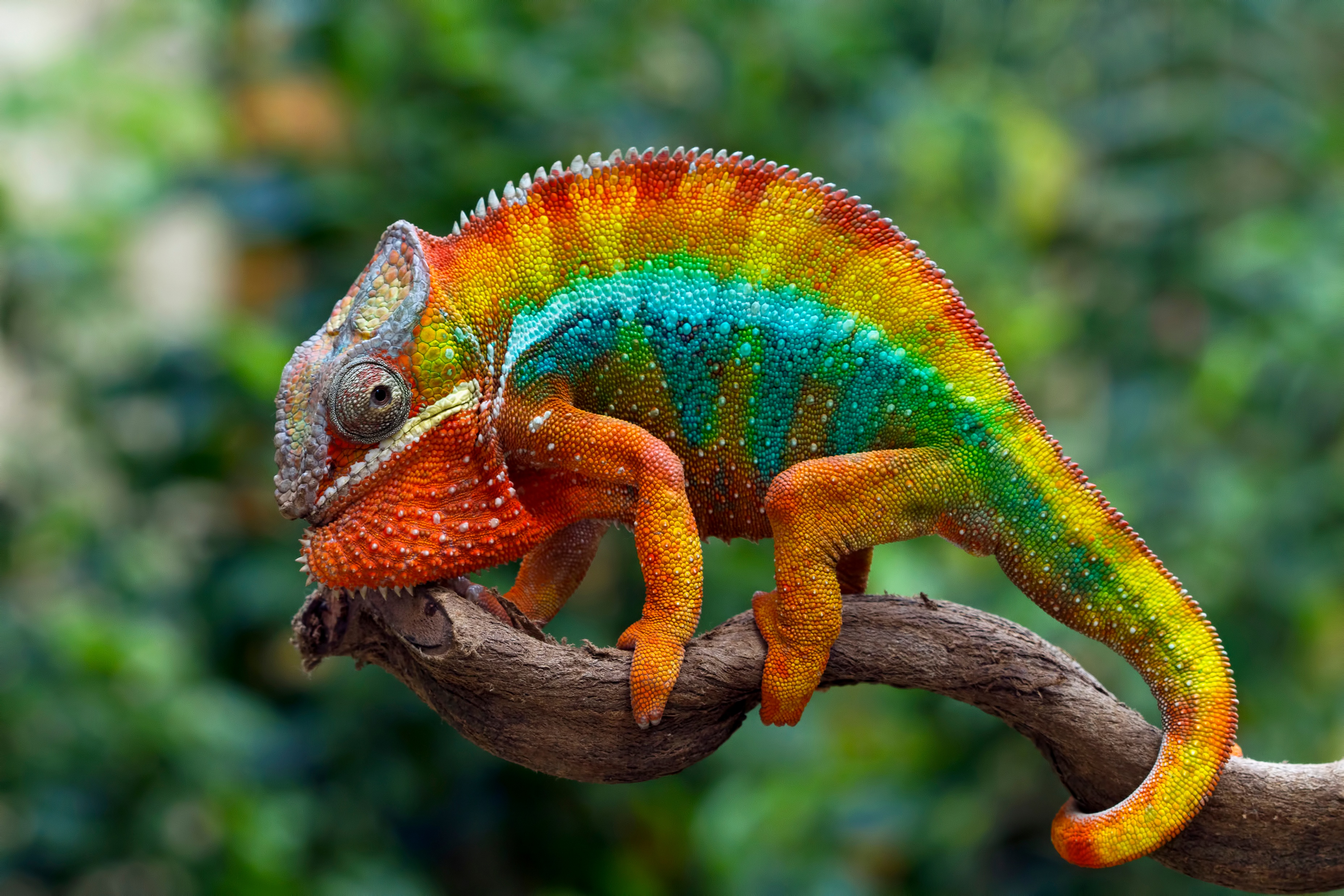 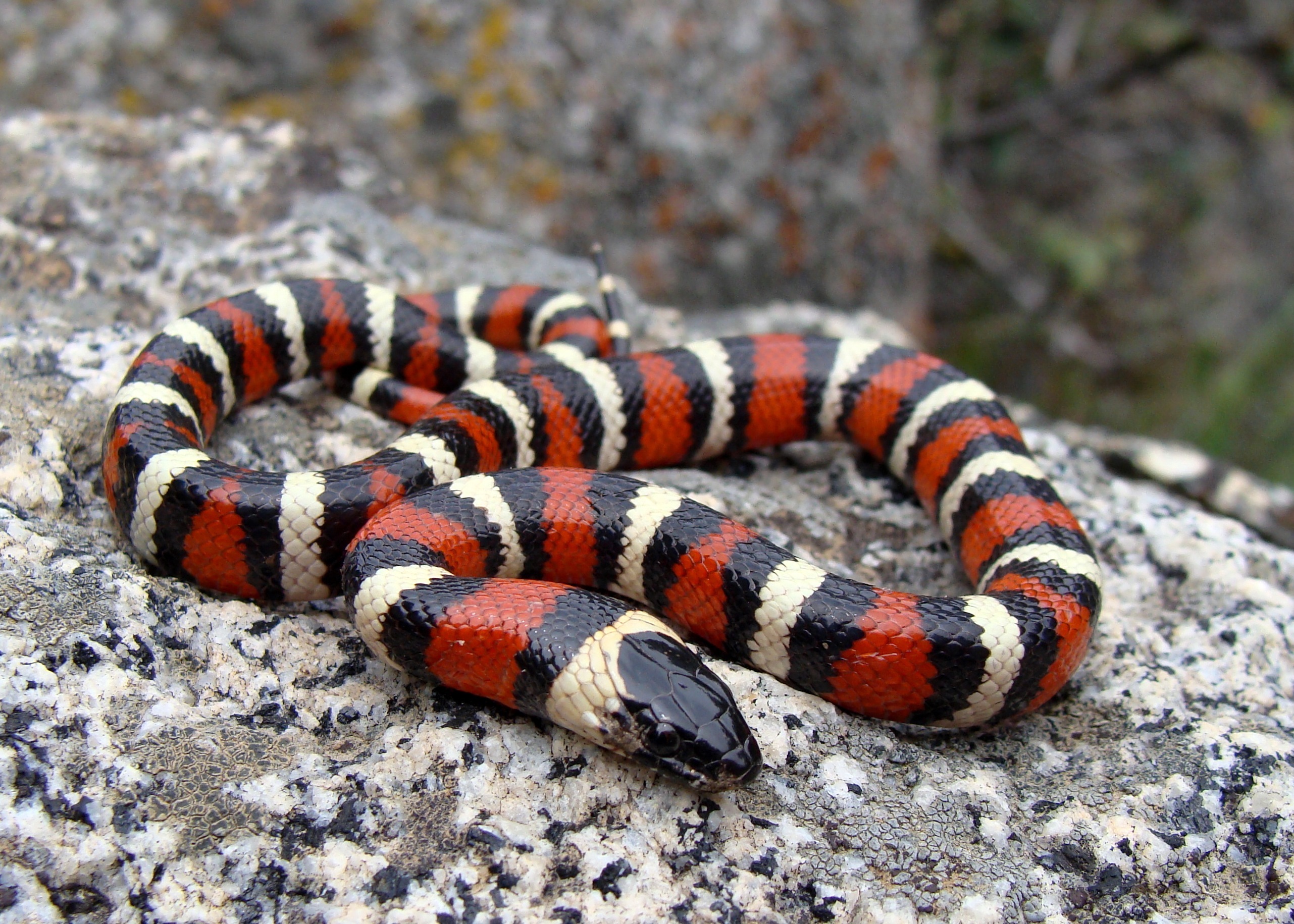 king snake
chameleon
________________________________________________________________________________________________________________________________________________________________________________________________________________________________________________________________________________________________________________________
________________________________________________________________________________________________________________________________________________________________________________________________________________________________________________________________________________________________________________________
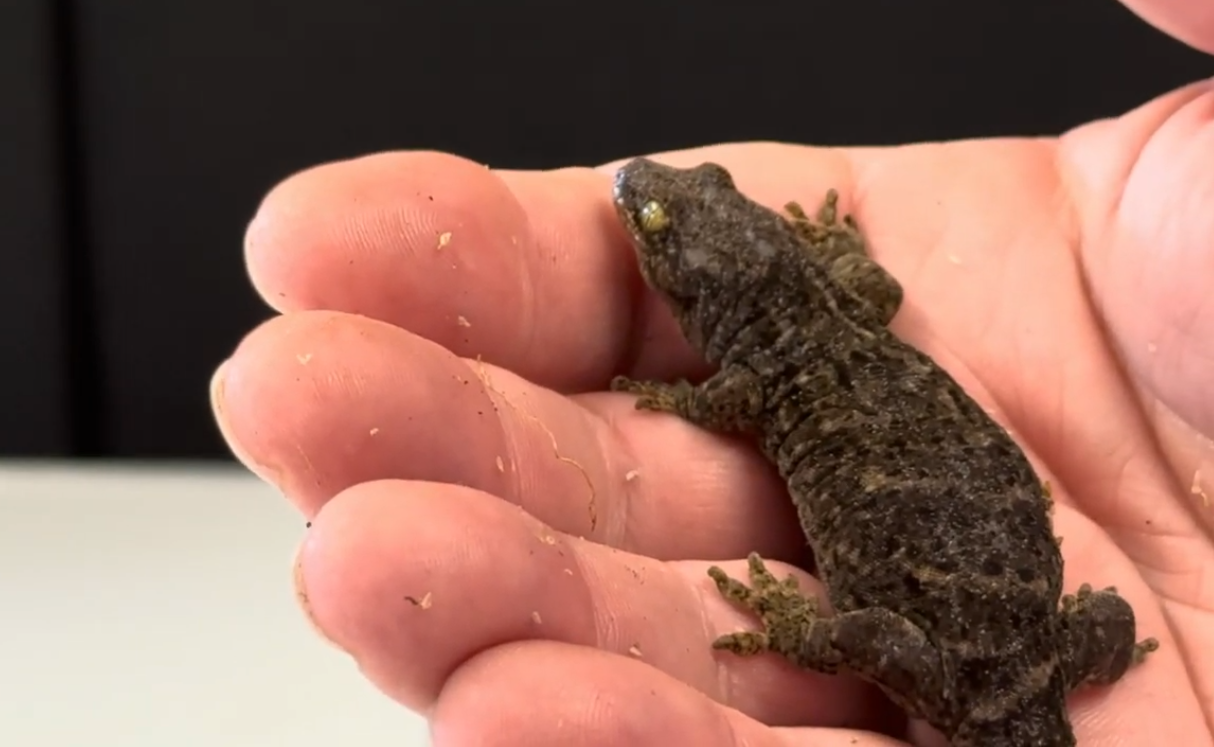 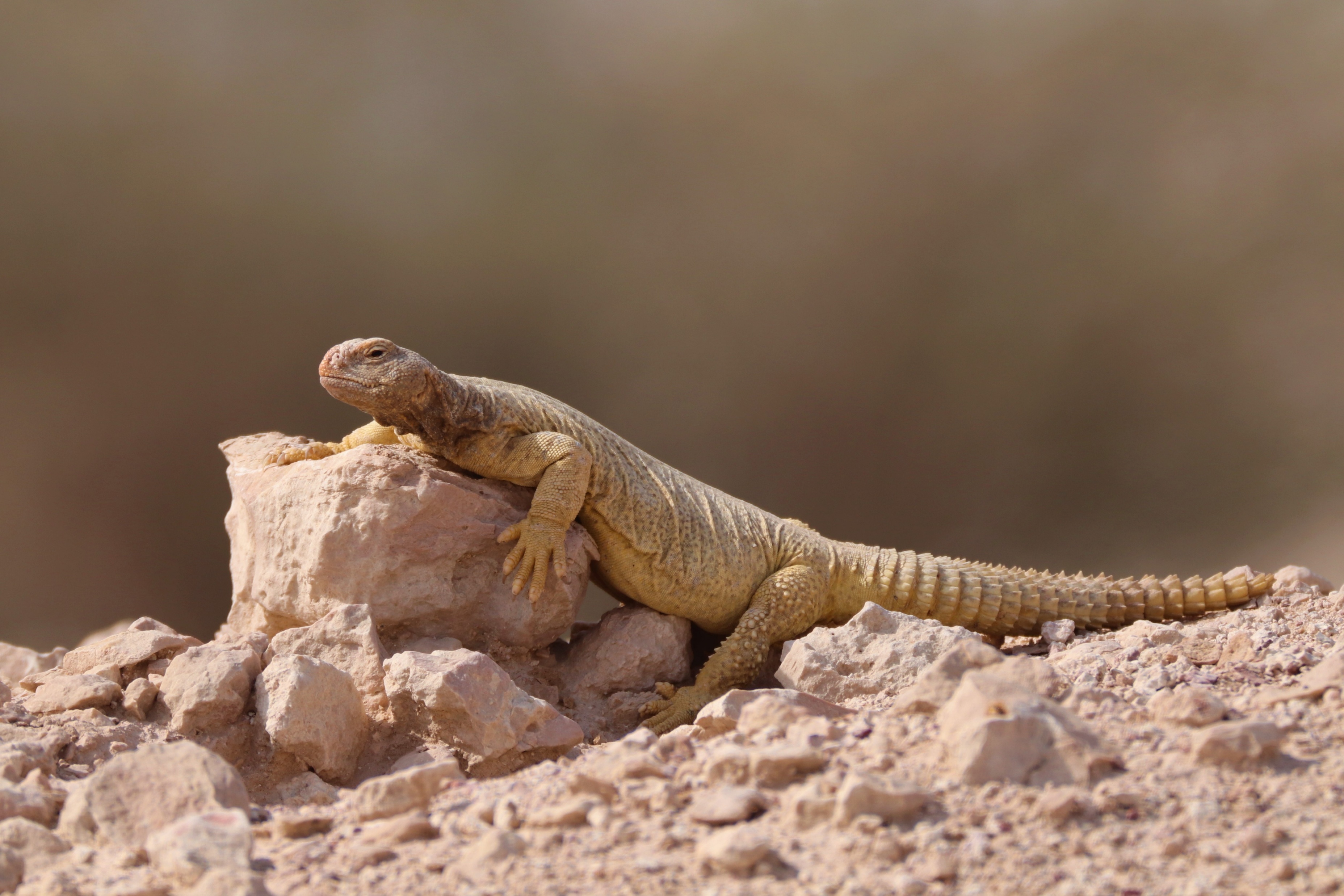 New Zealand gecko
spiny-tailed mastigure
________________________________________________________________________________________________________________________________________________________________________________________________________________________________________________________________________________________________________________________
________________________________________________________________________________________________________________________________________________________________________________________________________________________________________________________________________________________________________________________
Developing Experts Copyright 2025 All Rights Reserved
2
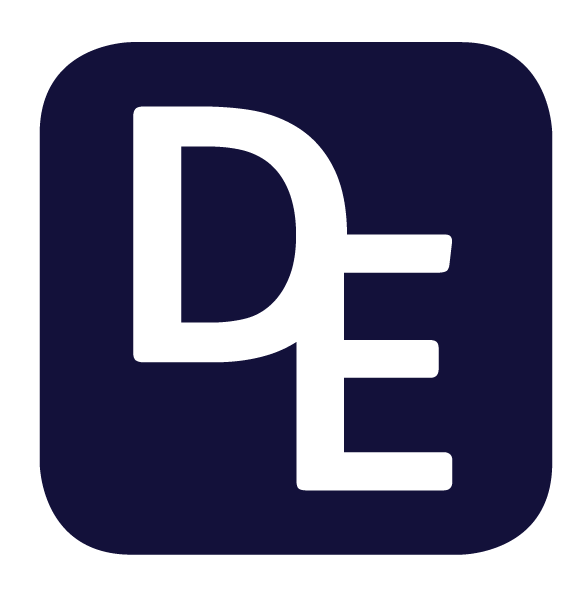 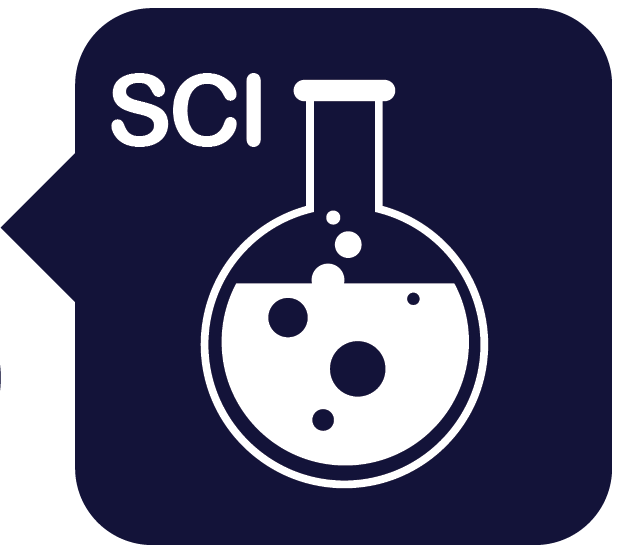 Science Week 2025
KS3 - From Scales to Tails: The Evolution and Adaptation of Reptiles
Session 2
Activity 4: Compare a turtle, tortoise and terrapin. Label the image below, including any adaptations.
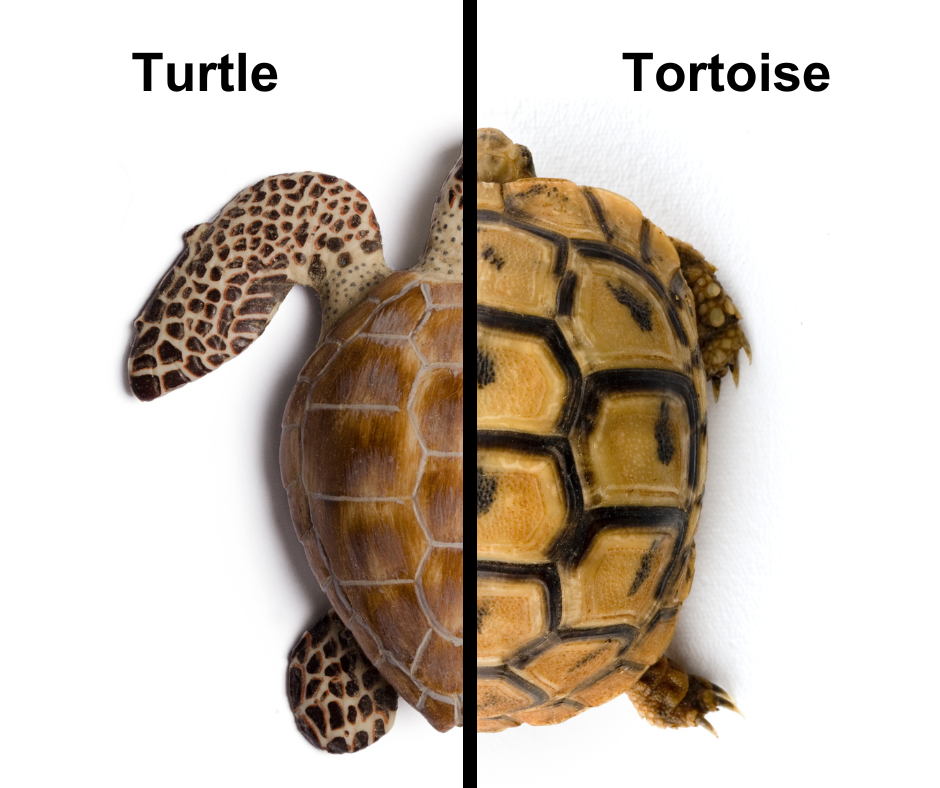 ________________
________________
_____________
______________
What are the key differences between a turtle, tortoise and terrapin? _________________________________________________________________________________________________________________________________________________________________________________________________________________________________________________________________________________________________________________________________________________________________________________________________
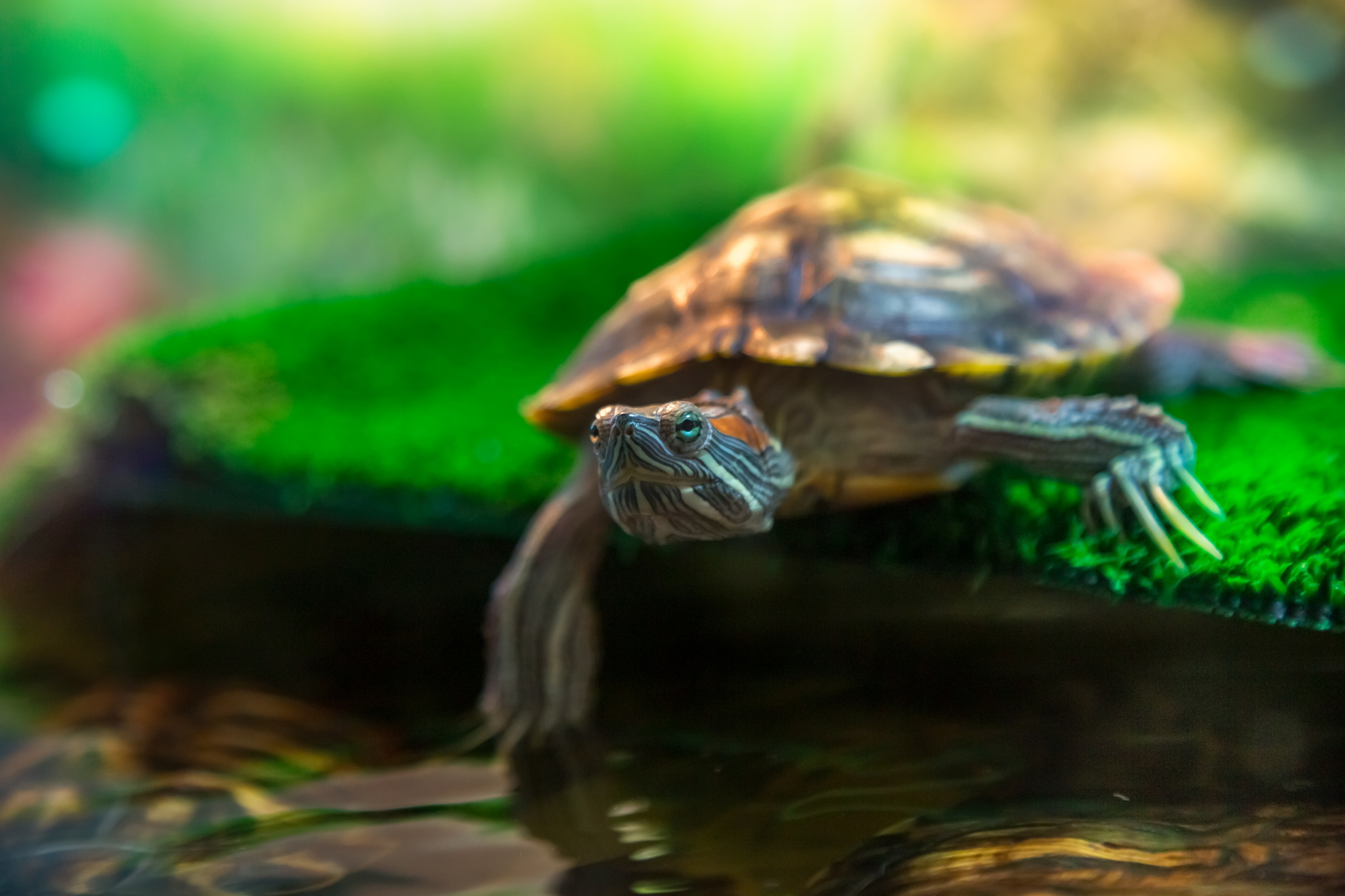 terrapin
Developing Experts Copyright 2025 All Rights Reserved
3
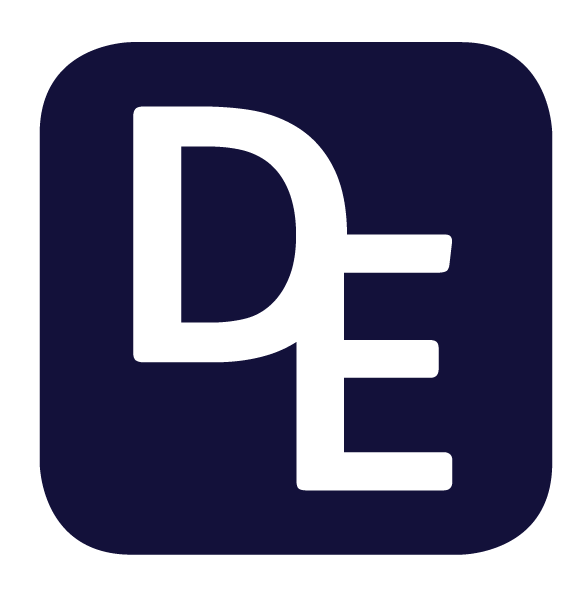 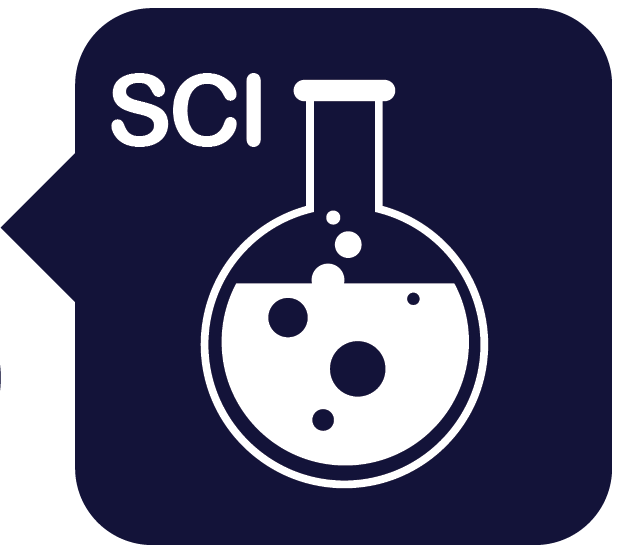 Science Week 2025
KS3 - From Scales to Tails: The Evolution and Adaptation of Reptiles
Session 2
Activity 5: Examine the reptile evolution timeline below. How did climate, predators and food sources affect these physical changes? What adaptations helped reptiles survive in different environments?
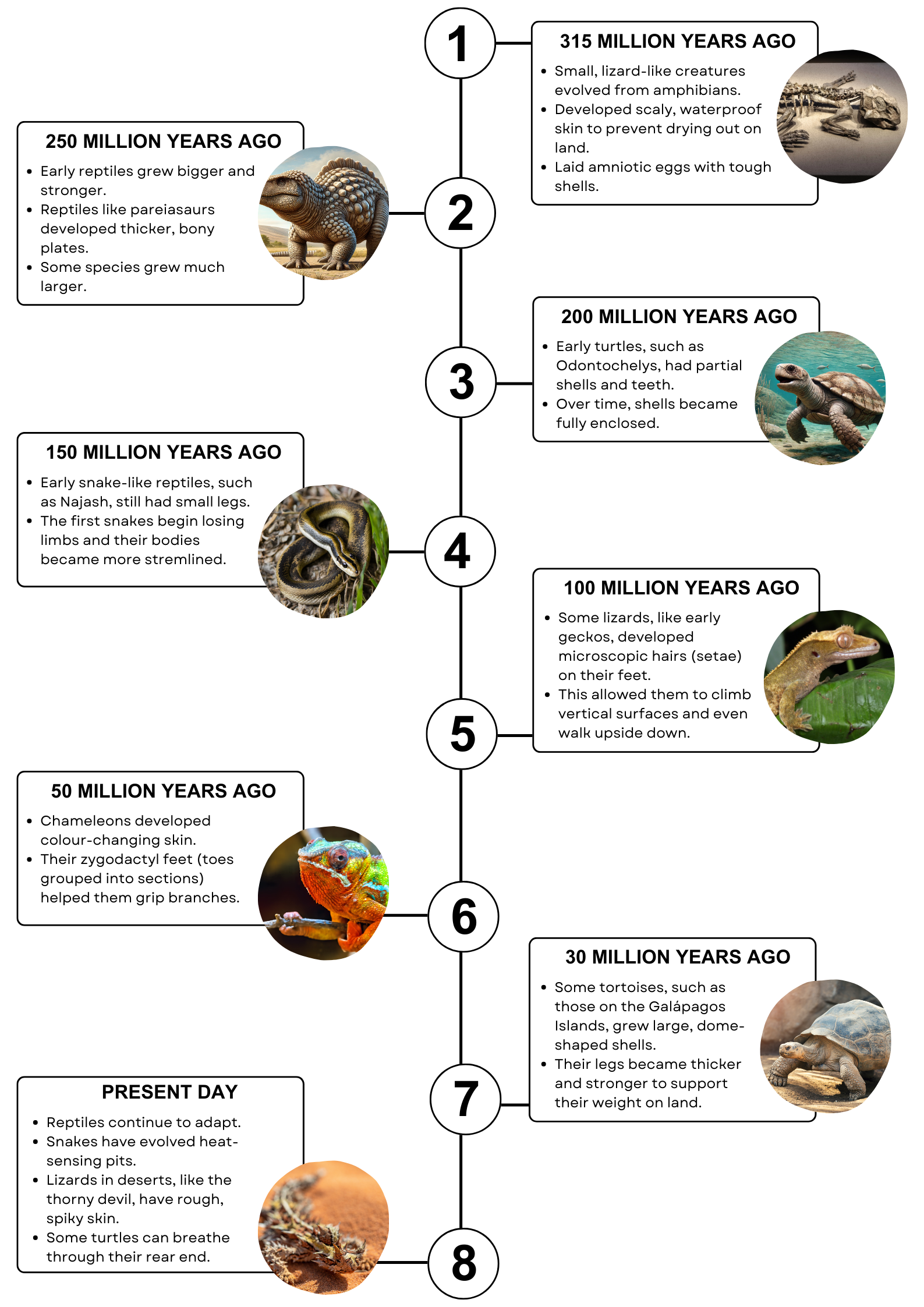 Developing Experts Copyright 2025 All Rights Reserved
4